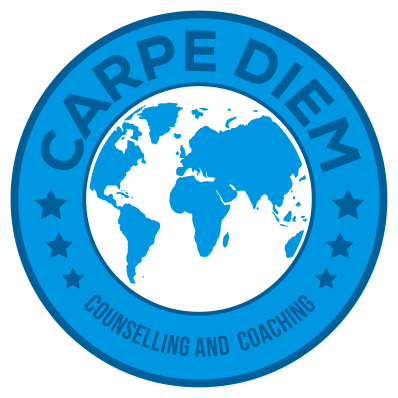 Avoidance and anxiety
Connie Richardson
Carpe Diem Counselling and Coaching
Carpe Diem Counselling and Coaching - seize the day ... today!
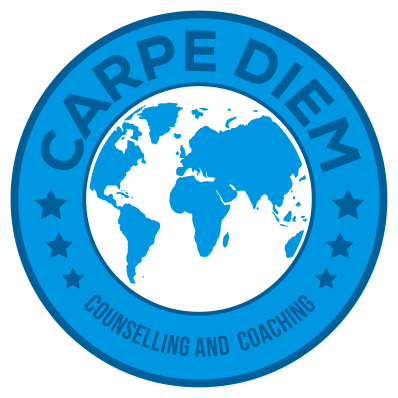 Context: posts for students
Three blog posts to date:

https://www.carpediemperth.com.au/tips-for-preparation-for-uni/

https://www.carpediemperth.com.au/tips-for-uni-part-2-studying/

https://www.carpediemperth.com.au/tips-for-uni-part-3-assignments/
Carpe Diem Counselling and Coaching - seize the day ... today!
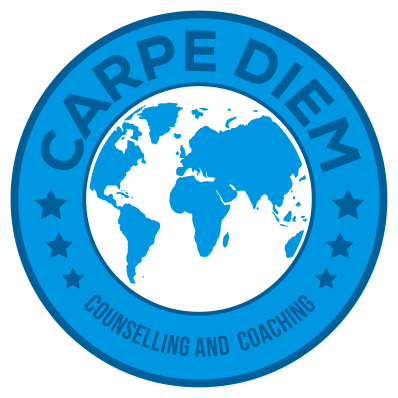 Context: posts for students
Upcoming: revision/exams

Follow: Facebook, Carpe Diem Counselling and Coaching

More information: https://www.carpediemperth.com.au/
Carpe Diem Counselling and Coaching - seize the day ... today!
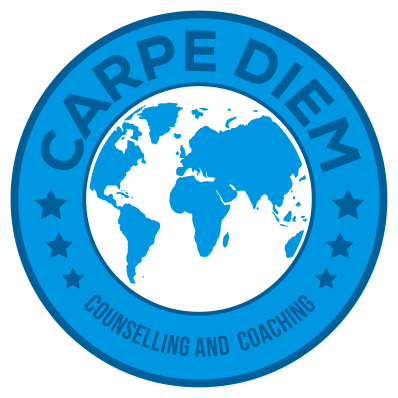 Avoidance
Examples:
Stopping going to class because you’ve failed a test
Not going to consultations near the exam
Having a panic attack when it’s time to do homework
Drawing up complicated revision timetables to avoid actual revision
Cleaning your house/rearranging your closet to avoid doing an assignment
Carpe Diem Counselling and Coaching - seize the day ... today!
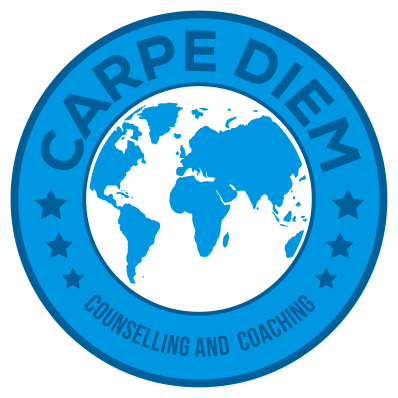 Procrastination
Procrastination: the avoidance of doing a task that needs to be accomplished

Some reasons: 
Low boredom/frustration tolerance
Rebellion
Anxiety
Carpe Diem Counselling and Coaching - seize the day ... today!
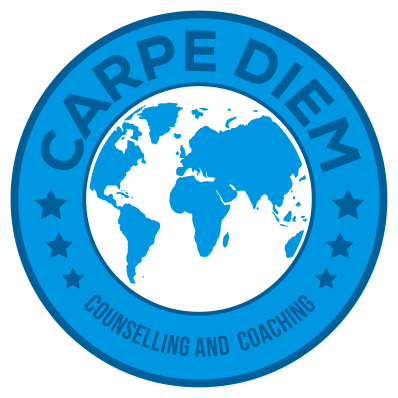 Avoidance and anxiety
Avoidance of the anxiety-provoking task helps to keep the anxiety and its consequences (discomfort) out of sight in the short term

BUT

It makes it worse in the long term!
Carpe Diem Counselling and Coaching - seize the day ... today!
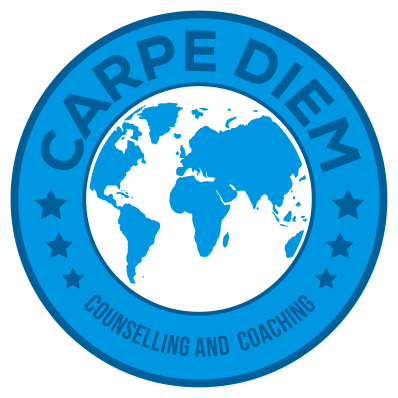 Avoidance and anxiety
For example:

Adam is concerned that he can’t understand accounting and is worried that he’ll fail his exam. Whenever he thinks about accounting he feels physical and emotional discomfort. So he avoids thinking about it, avoids going to tutorials in case he’s asked a question and concentrates on his other subjects. He goes on to fail the unit.
Carpe Diem Counselling and Coaching - seize the day ... today!
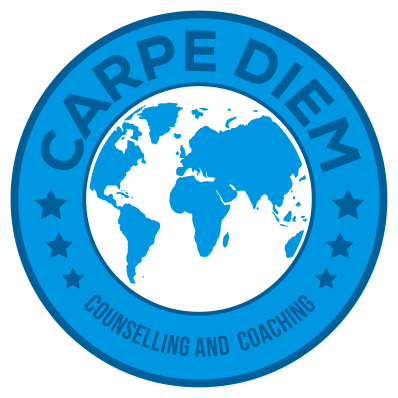 Avoidance and anxiety
The failure reinforces Adam’s fear of accounting and reinforces his physical symptoms and emotional discomfort.

The avoidance can also lead to secondary discomfort i.e. he beats himself up about the fact that he’s avoiding the task.
Carpe Diem Counselling and Coaching - seize the day ... today!
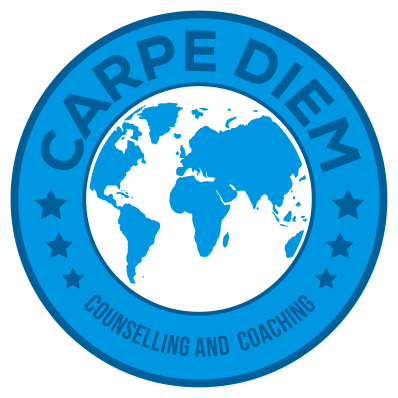 The avoidance delusion
Experience panicky feelings
Avoid anxiety-provoking task
Panicky feelings go away
Conclude that avoidance removed the panic
BUT 
The panicky feelings would have gone away by themselves … (and in the meantime you’ve failed your exam!)
Carpe Diem Counselling and Coaching - seize the day ... today!
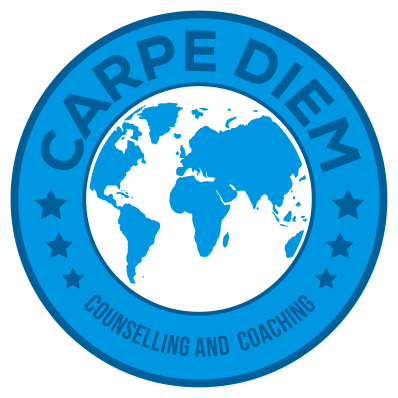 The solution
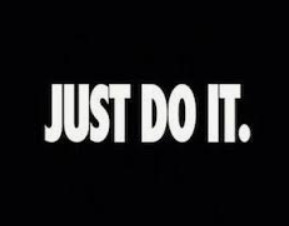 Carpe Diem Counselling and Coaching - seize the day ... today!
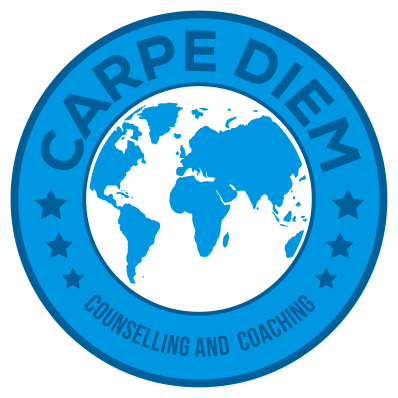 The solution
Tackle the emotional discomfort (by doing the thing that makes you anxious)
Realise that you can cope
Deal with the problem that you’re avoiding

Side benefit:
Internalise a coping attitude to emotional discomfort and setbacks
Carpe Diem Counselling and Coaching - seize the day ... today!
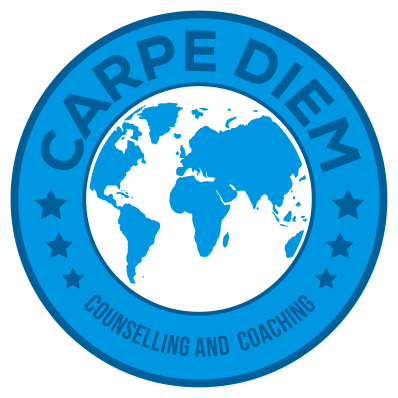 Tackling the problem
Calming the fight or flight response

Breathing

Grounding techniques

Start writing achievement cards (and update regularly)
Carpe Diem Counselling and Coaching - seize the day ... today!
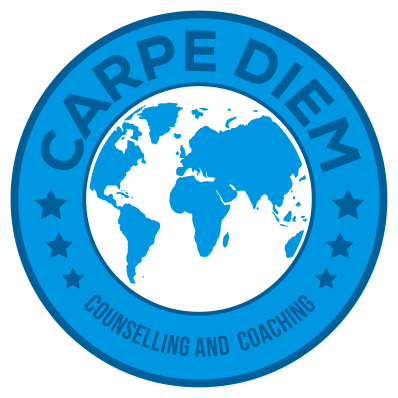 Tackling the problem
Process:
Identify the issue and worst outcome
Identify what you want
Identify possible options
Choose one
Break plan into small steps
Review the outcome
Carpe Diem Counselling and Coaching - seize the day ... today!
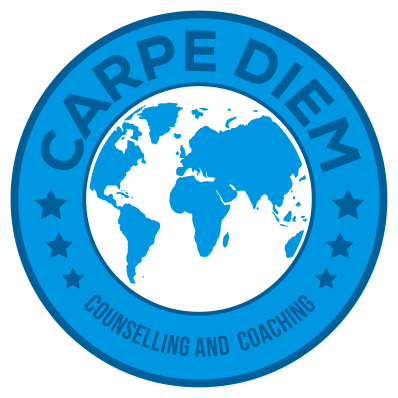 Tackling the problem
Process:
Identify the issue and worst outcome

Can’t understand subject … Will fail exam ... Will confirm view of myself as stupid
Don’t know to start with my assignment … Will miss deadline/fail unit … Will confirm view of myself as stupid
Carpe Diem Counselling and Coaching - seize the day ... today!
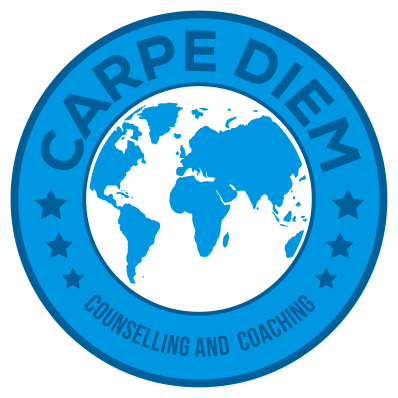 Tackling the problem
Process:
Identify the issue and worst outcome
Identify what you want
Need to know enough to pass
Need to get a first draft down by Sunday so that I can edit it
Carpe Diem Counselling and Coaching - seize the day ... today!
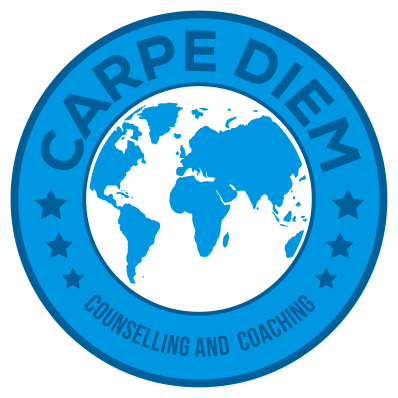 Tackling the problem
Process:
Identify the issue and worst outcome
Identify what you want
Identify possible options
Talk to lecturer
Get a private tutor
Work with a friend
Negotiate an extended deadline
Carpe Diem Counselling and Coaching - seize the day ... today!
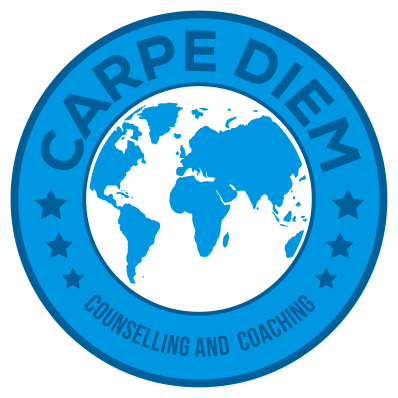 Tackling the problem
Process:
Choose one: consider pros and cons
Lecturer: free but unavailable
Private tutor: costs money but time efficient
Friend: support, but scheduling conflicts
Extend: more time but clash with future commitments
Carpe Diem Counselling and Coaching - seize the day ... today!
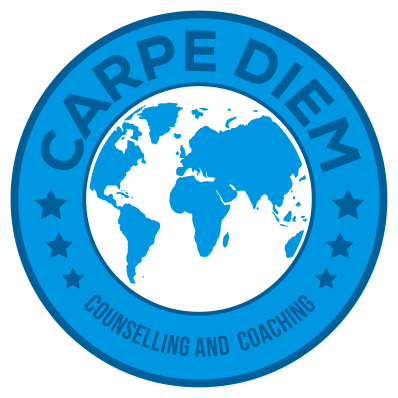 Tackling the problem
Process:
Choose one
Break plan into small steps
Carpe Diem Counselling and Coaching - seize the day ... today!
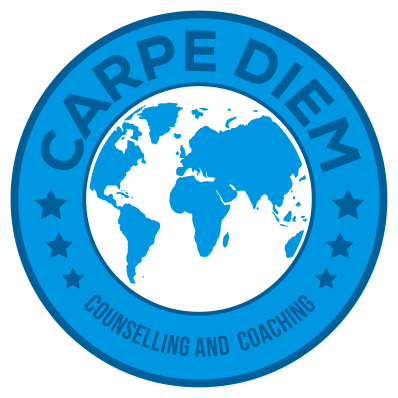 Tackling the problem
Process:
Choose one
Break plan into small steps
Review the outcome

Consider not just the outcome of the problem you were avoiding but how you feel about the fact that you dealt with it.
Carpe Diem Counselling and Coaching - seize the day ... today!
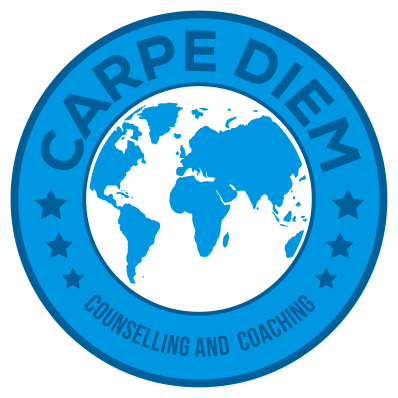 Conclusion
Get help:
Lecturer/academic staff
Student services/counsellor at Uni
Samaritans 13 52 47 or 1800 198 313
Website: www.carpediemperth.com.au 

Thanks for listening and good luck!
Carpe Diem Counselling and Coaching - seize the day ... today!